Языкова 
Алёна Владимировнаучитель обществознания
Конкурсное испытание «Открытый урок»
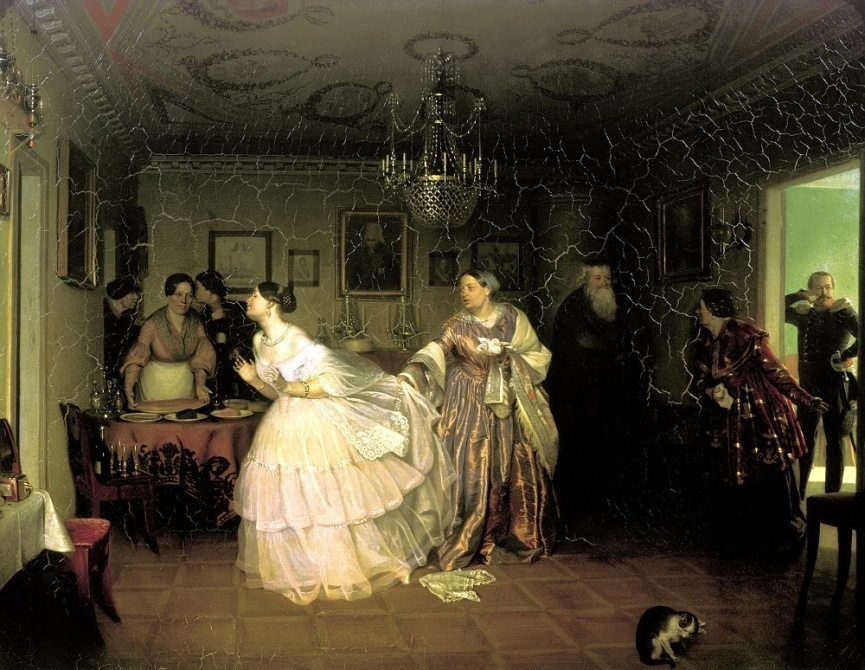 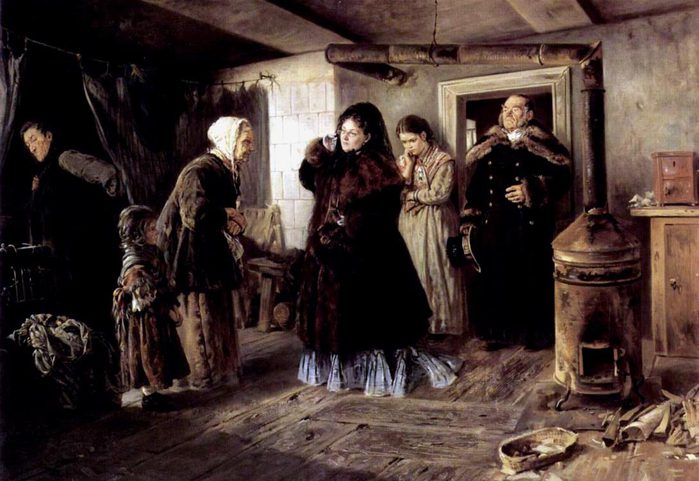 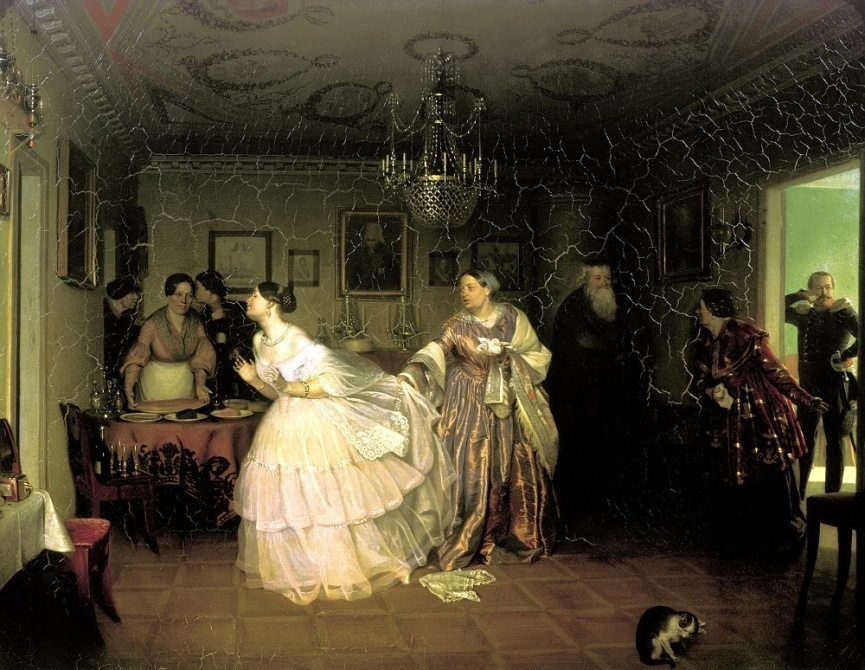 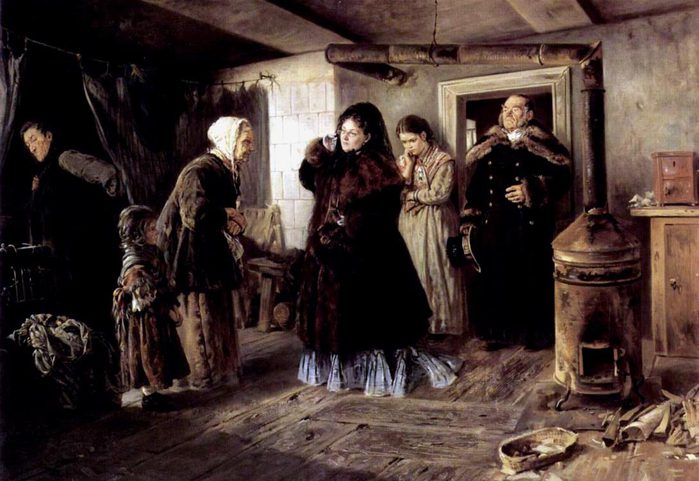 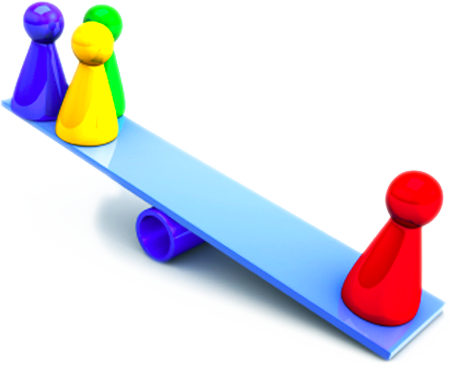 Тема урока:
 «Распределение доходов. 
Неравенство – вред или благо?»
Доходы граждан и прожиточный минимум
Неравенство доходов
Перераспределение доходов
Экономические меры социальной поддержки
Доход – общая сумма денег, необходимая для приобретения благ и услуг.
Доходы граждан
Заработная плата
Государственные выплаты
Наследство
Доход от собственности
Доход от предпринимательской деятельности
Прожиточный минимум
это минимальный уровень дохода, который считается необходимым для обеспечения определѐнного уровня жизни в стране.
Потребительская корзина - перечень необходимых продуктов питания и непродовольственных товаров и услуг
(7 110руб. Краснодарский край)
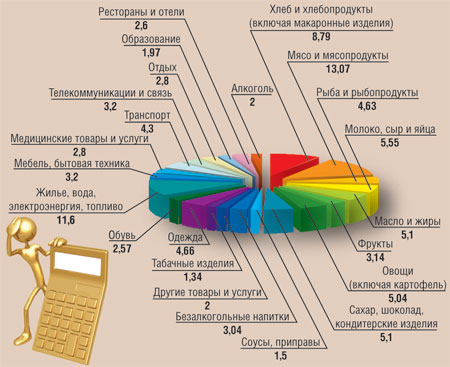 В России – 35 наименований

В развитых странах – более 200
С 2010 года порядок определения размера пенсии стал более учитывать реальный трудовой вклад работников; размер пенсий значительно увеличился
«Распределение доходов. 
Неравенство – вред или благо?»
Работа в группах
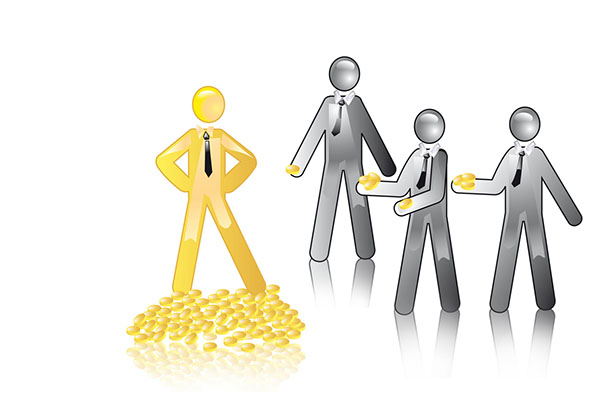 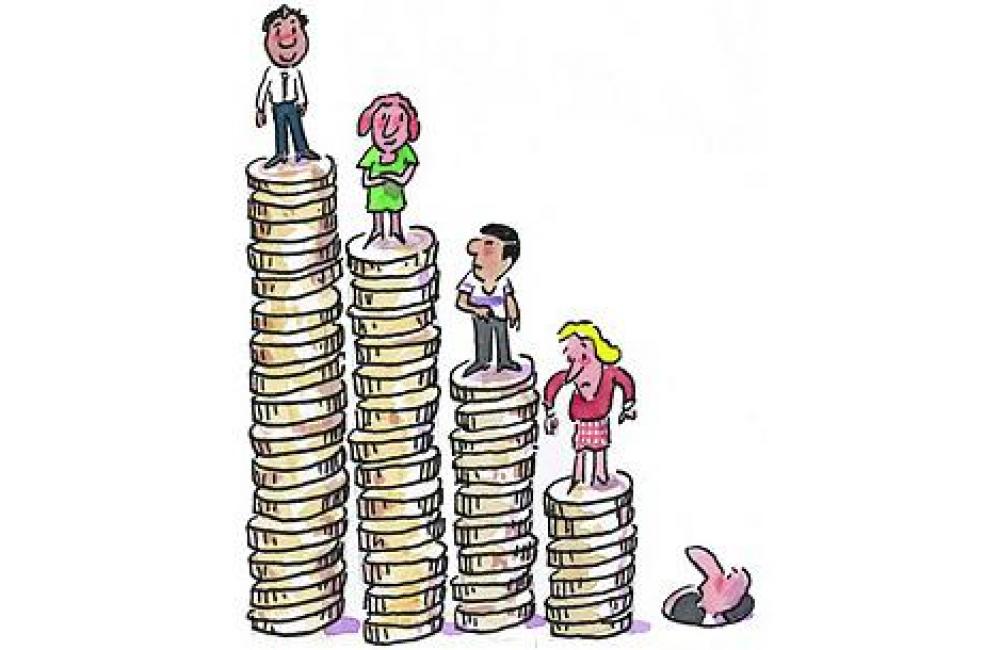 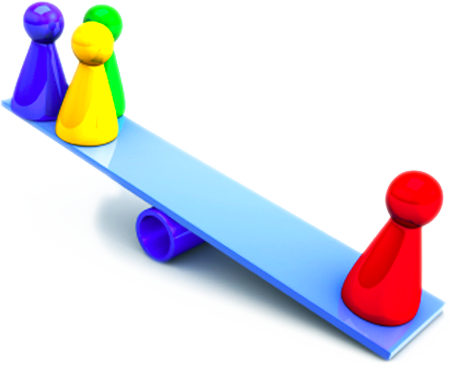 Проблема поставленная в начале урока:
«Распределение доходов. 
Неравенство – благо или вред?»
Качественная система социальных услуг
Эффективные инвестиции в здравоохранение и образование
Корректировка системы распределения доходов
Активная политика на рынке труда направленная на создание и сохранение рабочих мест
Снижение неравенства, экономический рост государства
Домашнее задание: 
Параграф №18. Рубрика «В классе и дома» и «Проверь себя».
Дополнительно (по желанию): на основе изученной темы, опираясь на материал учебника, письменно поразмышлять над высказыванием испанского писателя Мигеля де Сервантеса (1547—1616): 
«Бо­гатство — не в самом обладании богатством, а в умении целесообразно пользоваться им».
Тренинговое упражнение
 «Ромашка откровений»